Внедрение новых технологий и методов
раннего выявления семейного неблагополучия и оказания поддержки семьям с детьми, находящимися  в социально-опасном положении и иной трудной жизненной ситуации, социально-психологической  реабилитации детей, пострадавших от жестокого обращения и преступных посягательств.
Российская Федерация
1 полугодие
2013 год
Камчатский край
Преступления  насильственного характера, совершенные  в отношении детей.
Число несовершеннолетних потерпевших
5 уголовных дела по ст. 134 УК РФ «Действия сексуального характера с лицом, не достигшим 16-летнего возраста»,  7 уголовных дел  по ст. 135 УК РФ «Развратные действия» .
7 месяцев 2013 года
71
87
2012 год
2011 год
2012 год
32
235
91
Направления работы Центра
.
ранняя профилактика семейного неблагополучия
раннее выявление семей с детьми, нахо-дящихся в социально опасном положении или в трудной жизненной ситуации и оказание им необходимой помощи
проведение коррекционно-реабилитационной работы на раннем этапе неблагополучия
оказание экстренной социальной помощи детям, пострадавшим от жестокого обращения и преступных посягательств
обращение ребенка, соседей, случайных свидетелей  на телефон доверия
обращение детей самостоятельно в стационарное отделение, при беседе с ними выявляются факты жестокого обращения
приходят на прием с обращениями по факту жестокого обращения с детьми
Выявление  семейного неблагополучия, жестокого обращения с детьми
сообщения на телефон  учреждения от родственников, соседей, работников образовательных учреждений
приходят сообщения от наших социальных партнеров
 ( органы и учреждения здравоохранения, образования).
Восстановительная 
технология
Принцип
направленности в будущее
Принцип
  центрального положения ребенка, семьи
Принцип
 посредничества куратора,
Принцип
толерантного отношения к клиенту
Принцип
   добровольности
восстановительная технология
(восстановительный  подход, разработка восстановительных программ)
Социальный 
патронаж
Организация досуга и оздоровления  несовершеннолетних
Информационно- просветительская деятельность
Работа клубов для родителей
Работа клубов и кружков для несовершеннолетних
Работа клубов и кружков для несовершеннолетних
Дом моей мечты
Умник
Социальная реклама
Импровизация
Самооборона
Объектив
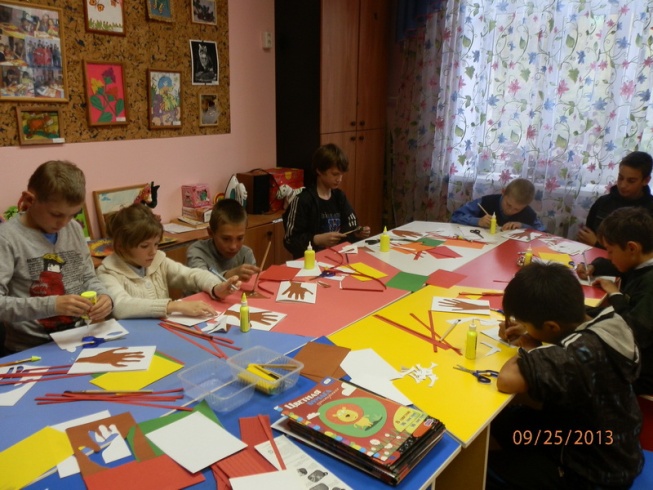 11 различных кружков в филиалах  в Пенжинском районе
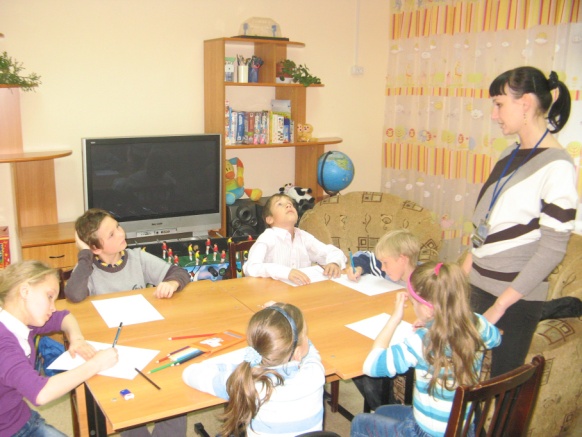 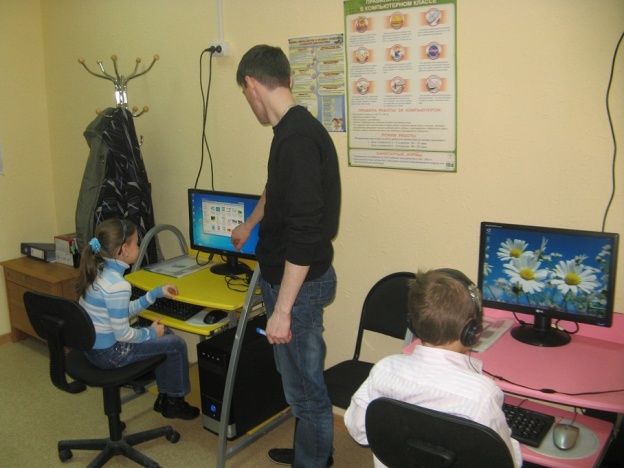 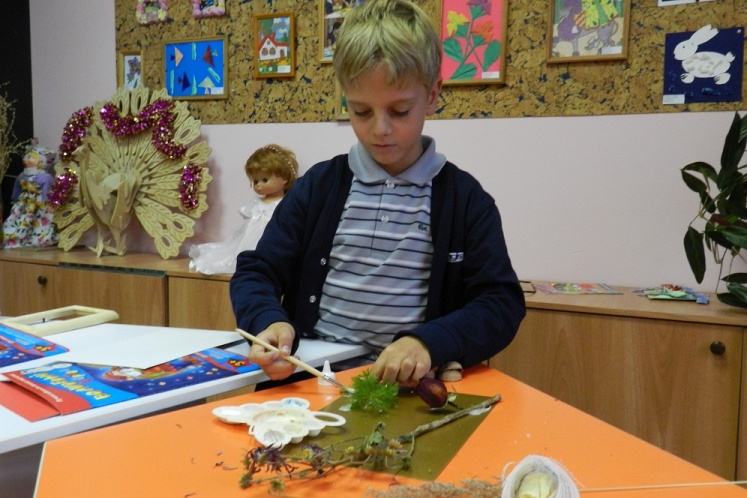 Работа клубов для родителей
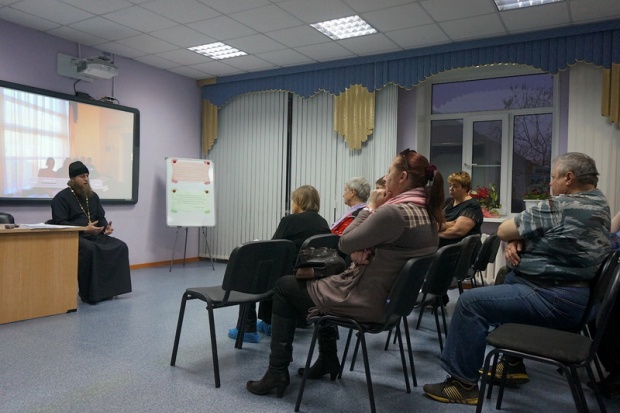 «Вдохновение»
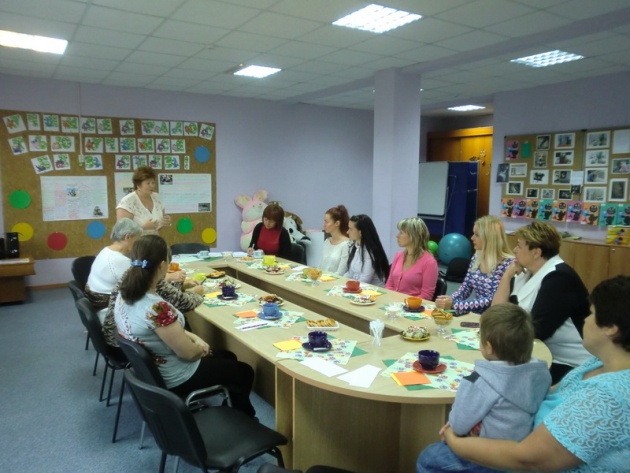 «Атланты»
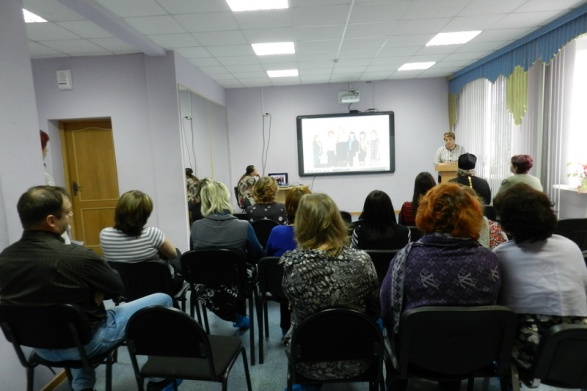 «Доверие»
«Молодая семья»
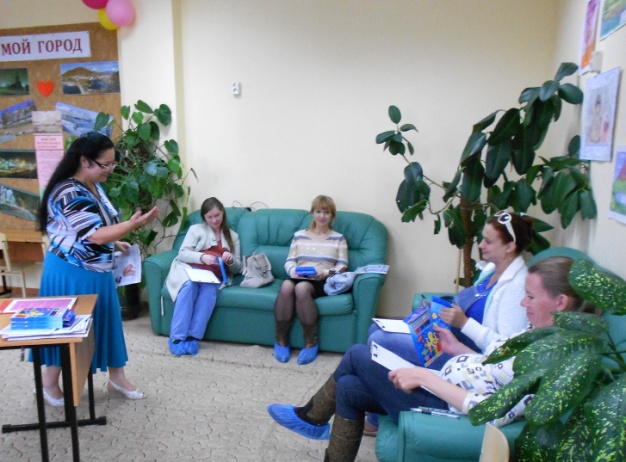 «Гармония»
«Семья»
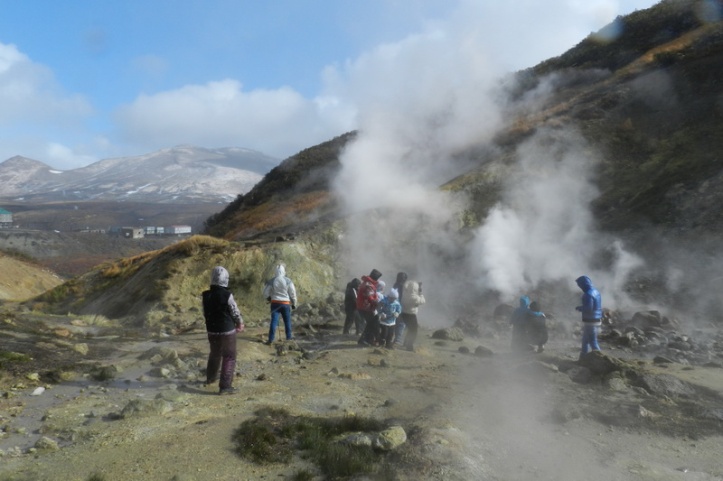 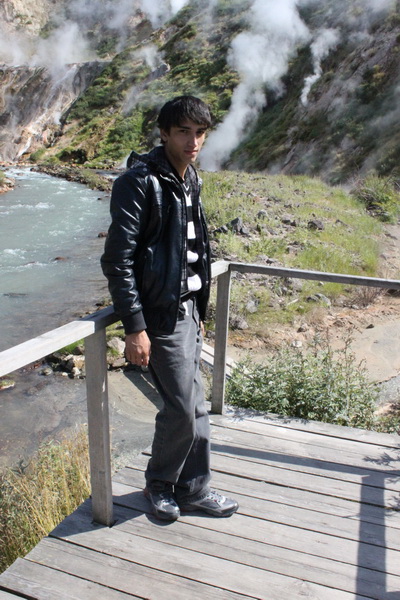 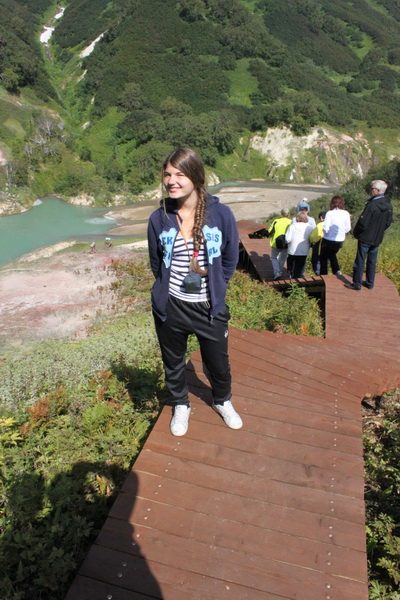 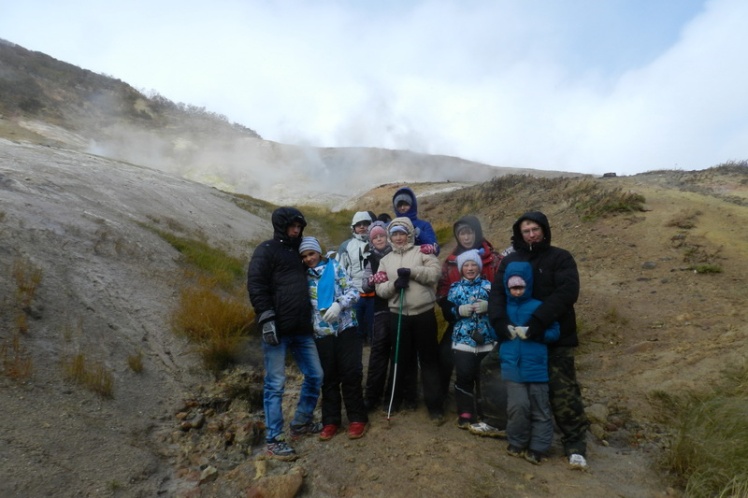 Поездка 
 в Долину  гейзеров
Поездка  на Мутновскую геотермальную электростанцию
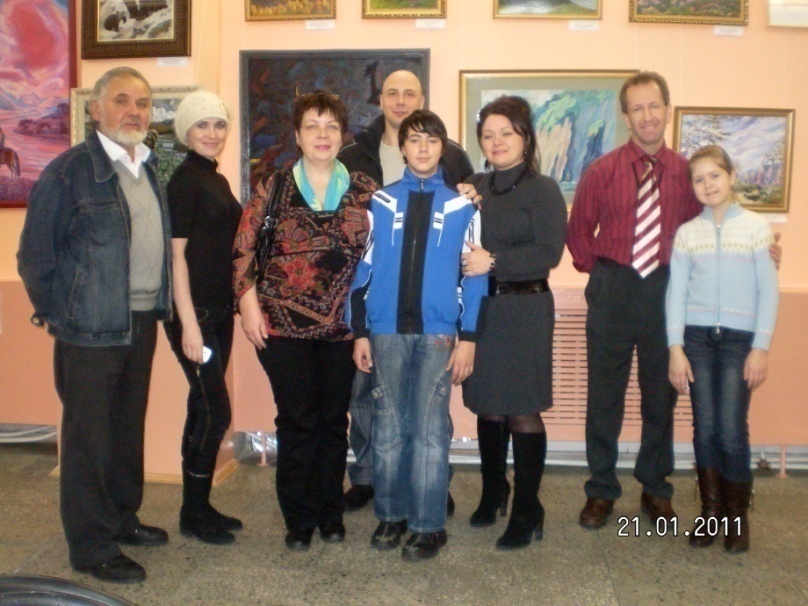 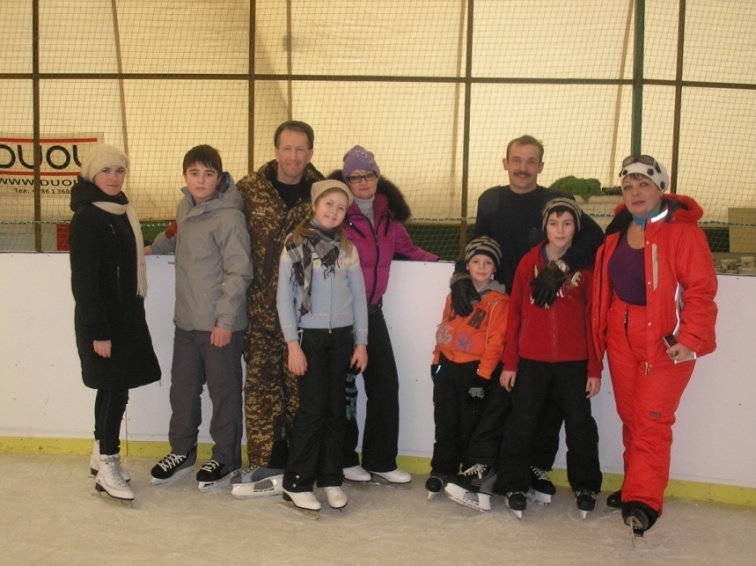 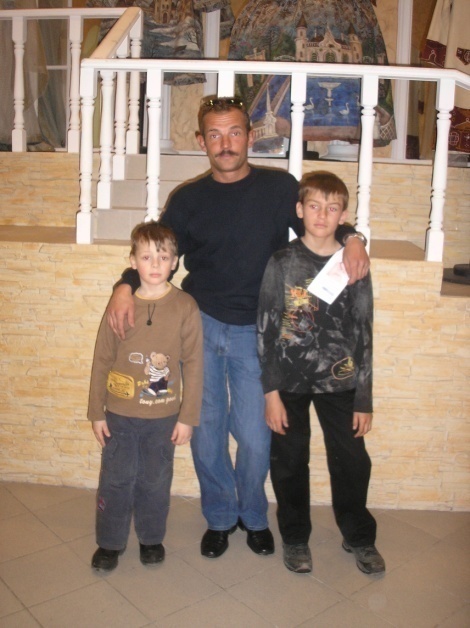 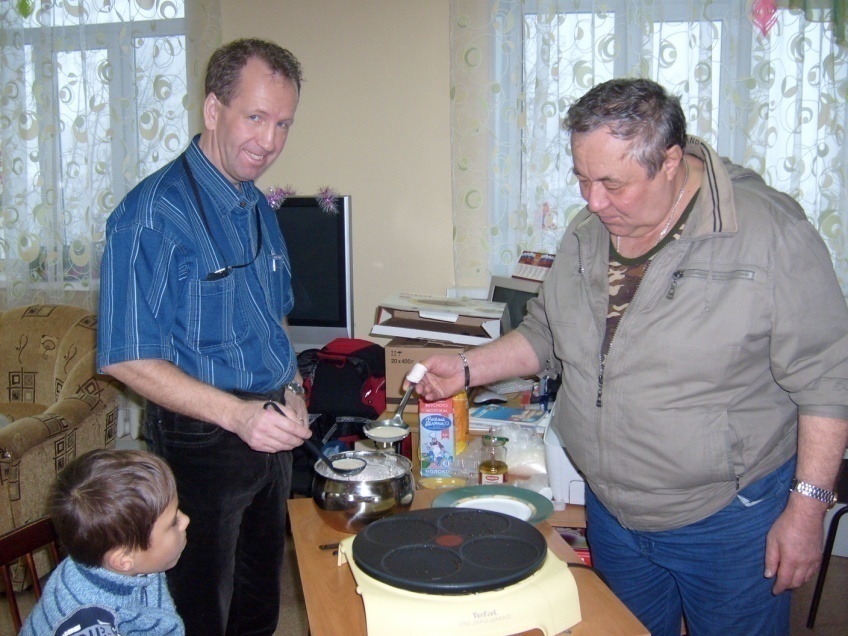 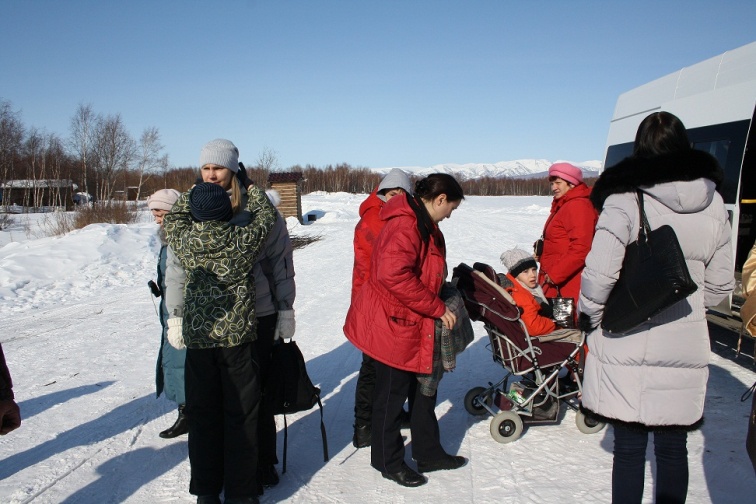 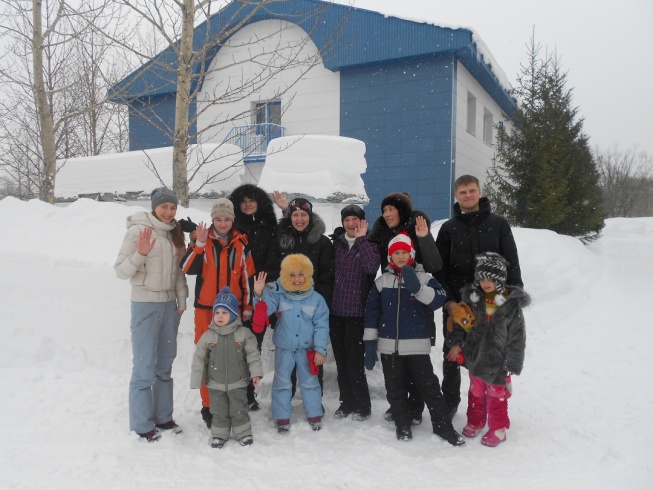 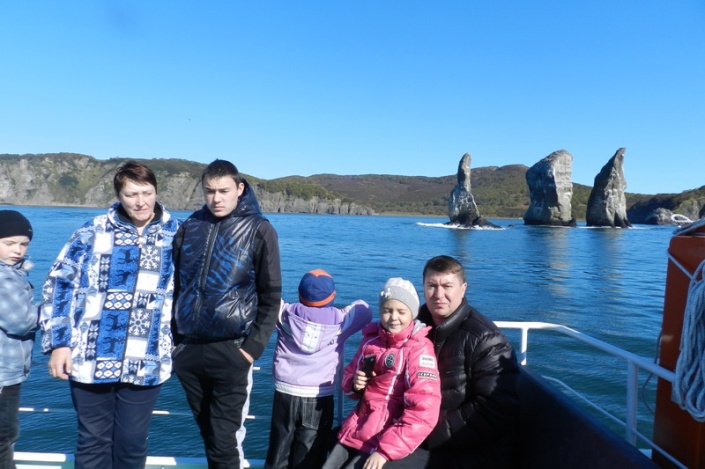 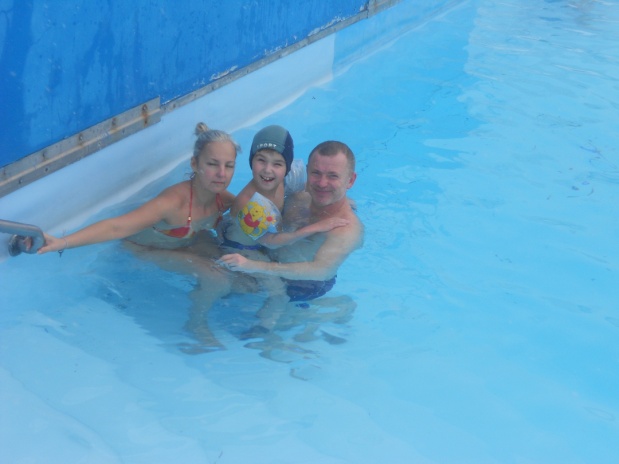 Поездка  в 
Паратунскую
 зону отдыха
Морская прогулка
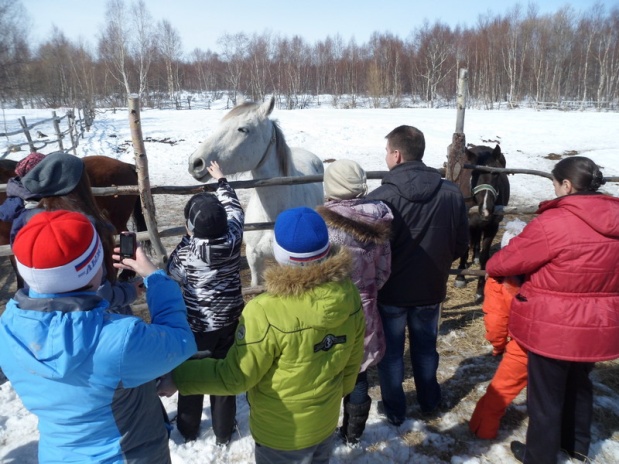 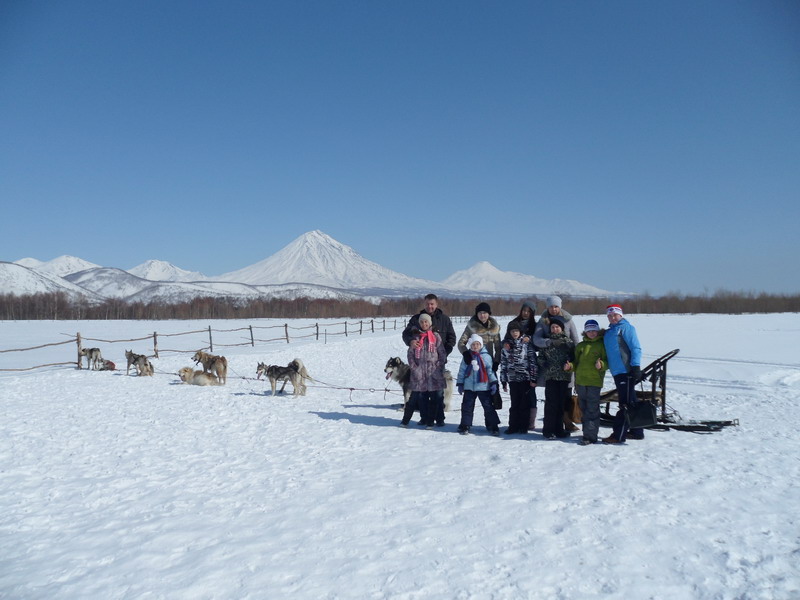 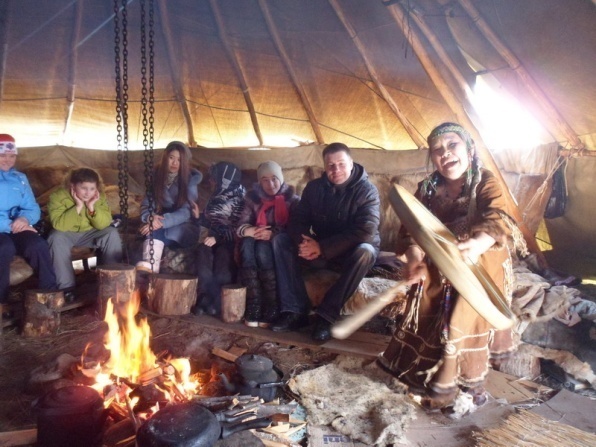 Поездка  в стойбище «Кайныран»
Катание на собачьих упряжках
Организация досуга и оздоровления  детей
Группы дневного пребывания
Детский оздоровительный лагерь с дневным пребыванием
Ежегодно
80 детей
Ежегодно
540 детей
Организация досуга и оздоровления  детей
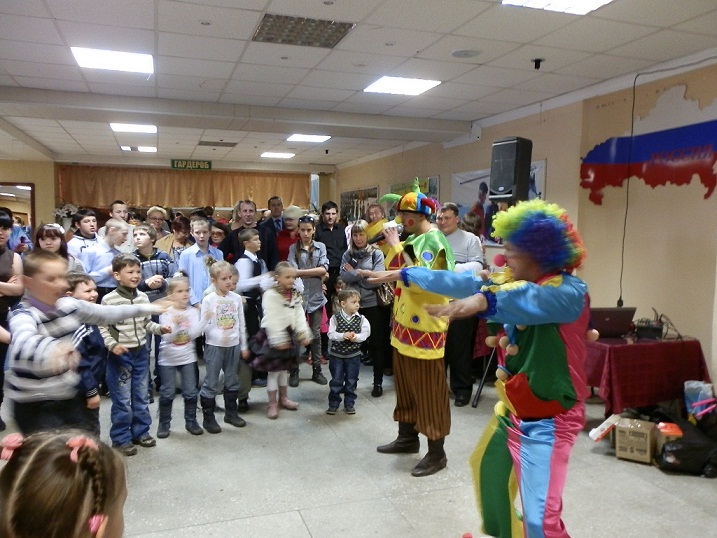 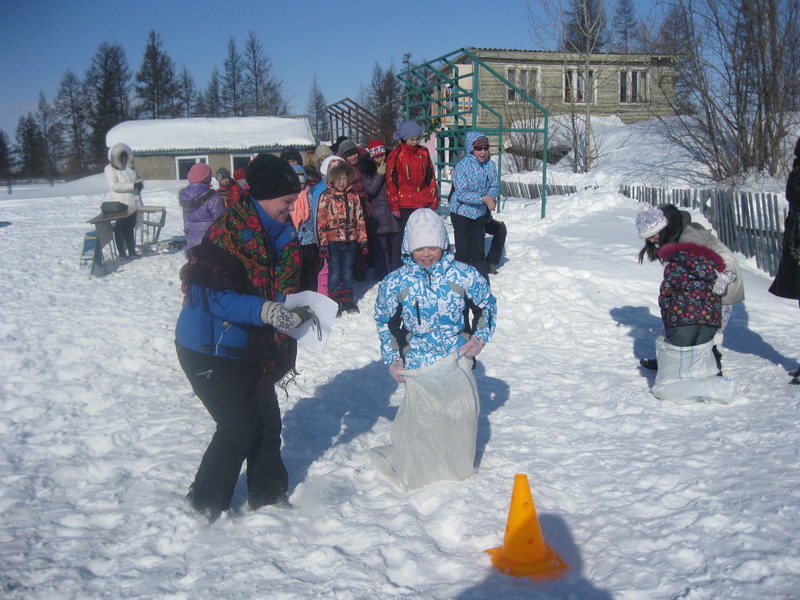 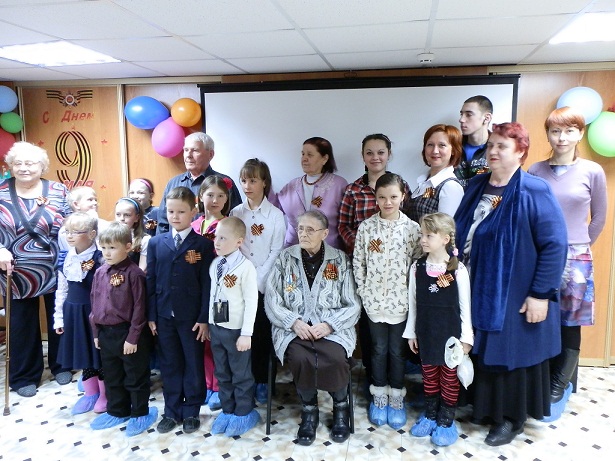 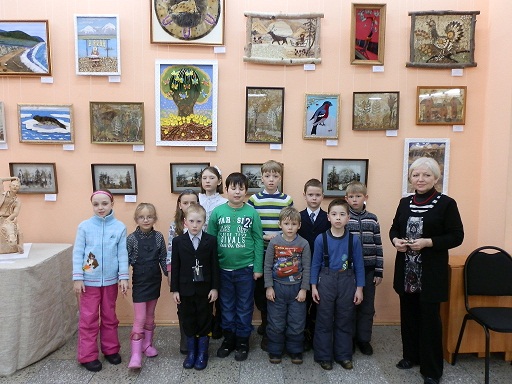 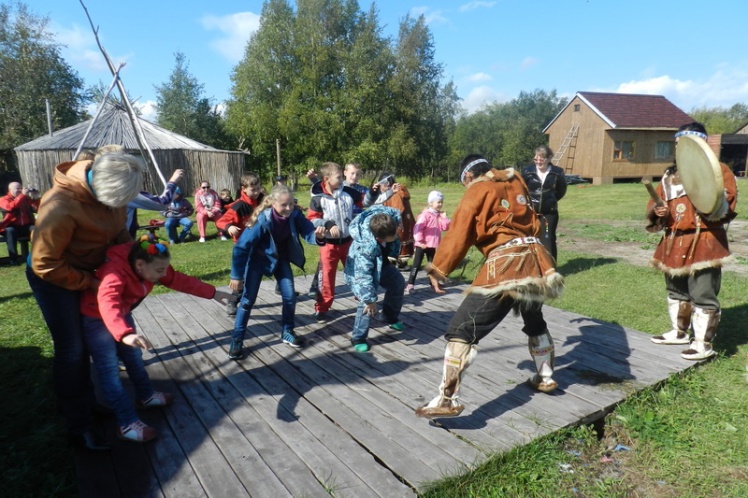 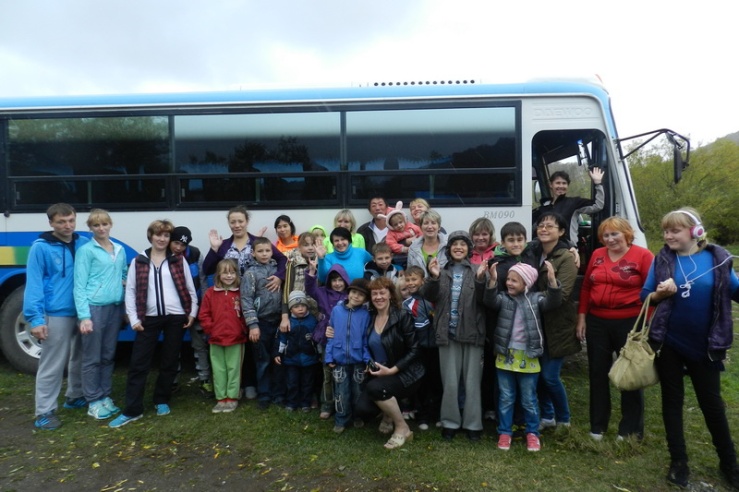 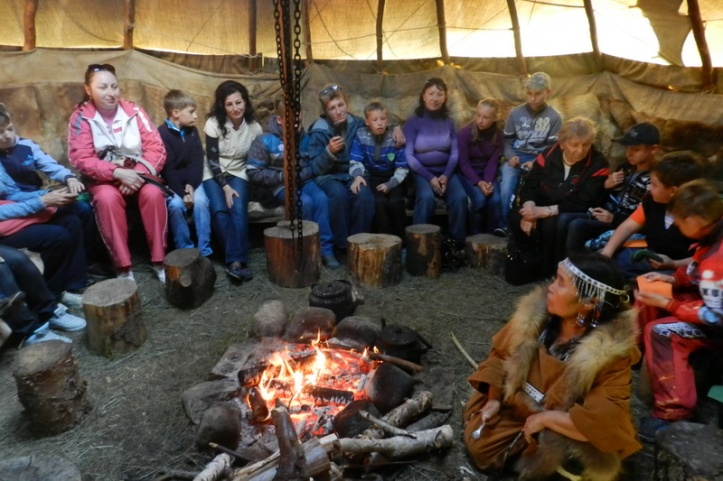 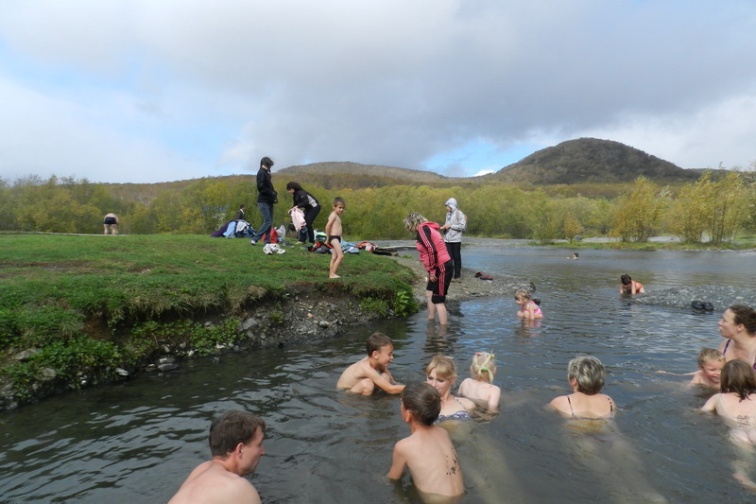 Поездка в этническую деревню «Кайныран»
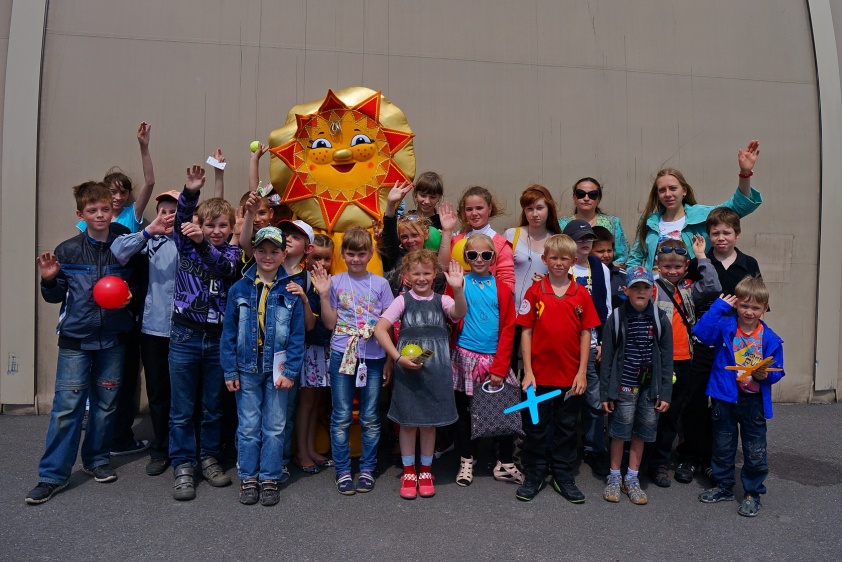 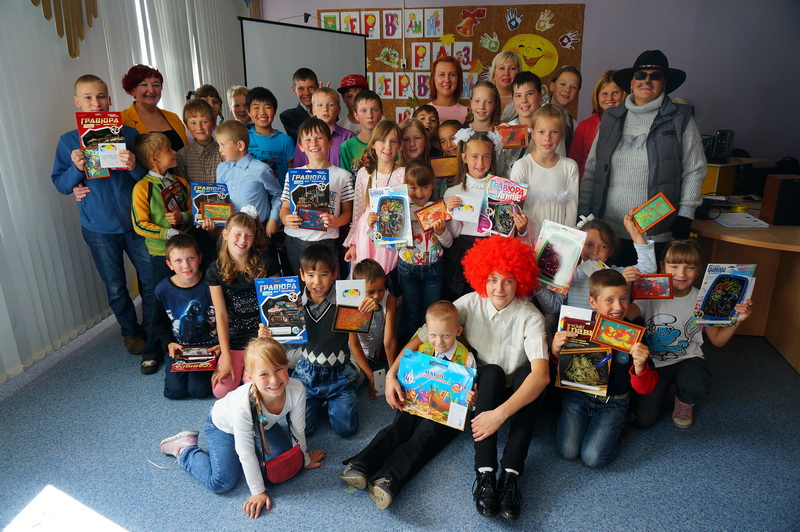 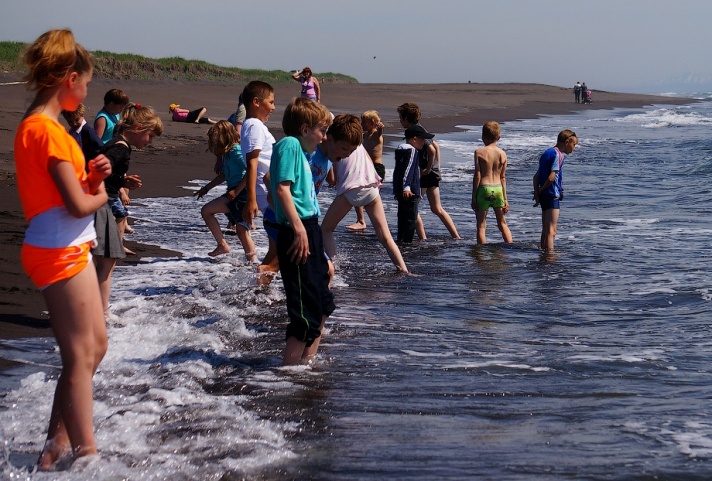 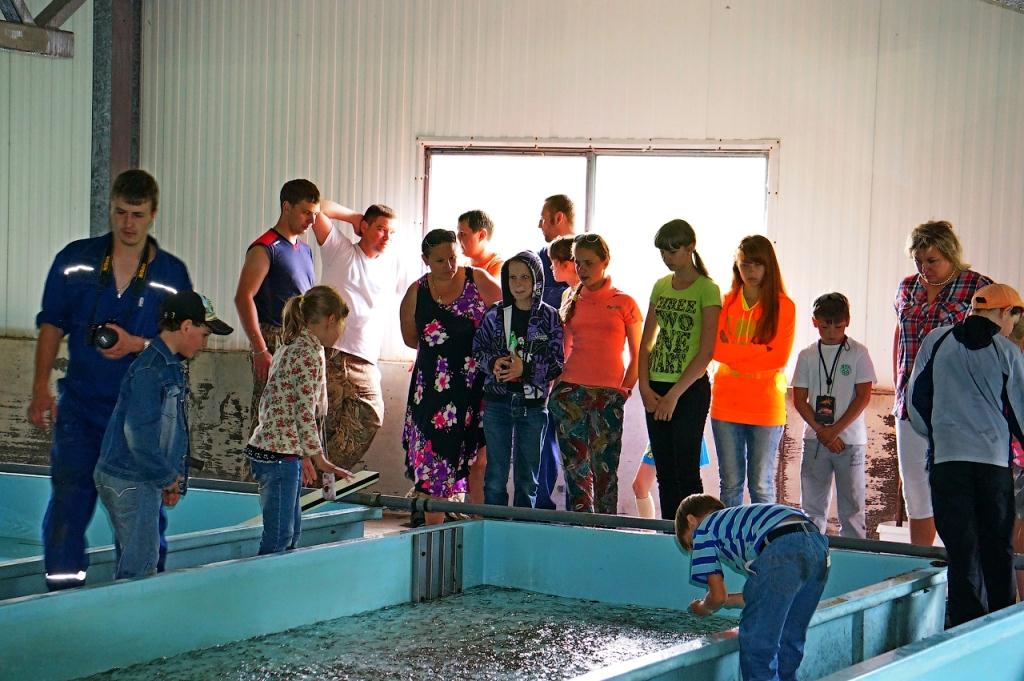 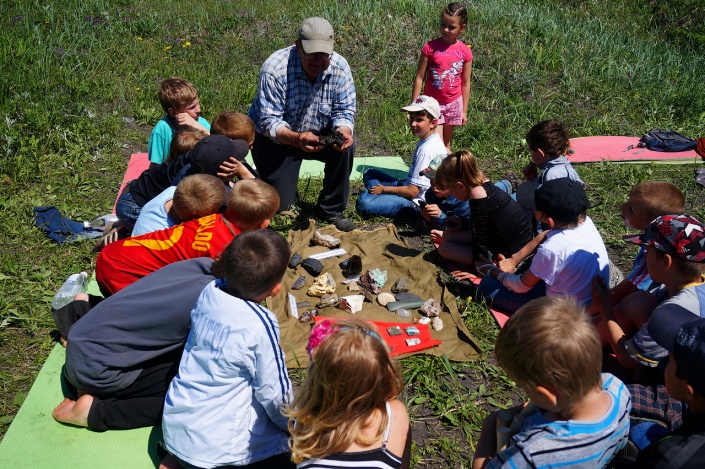 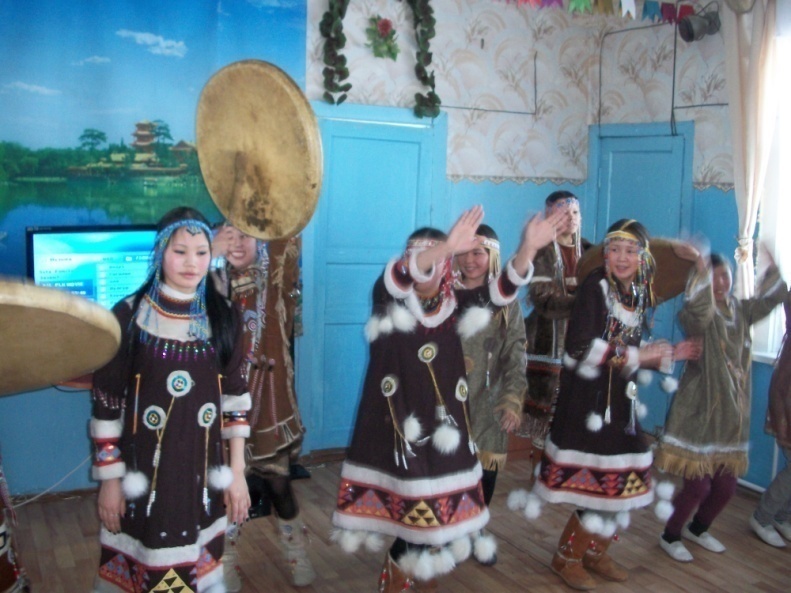 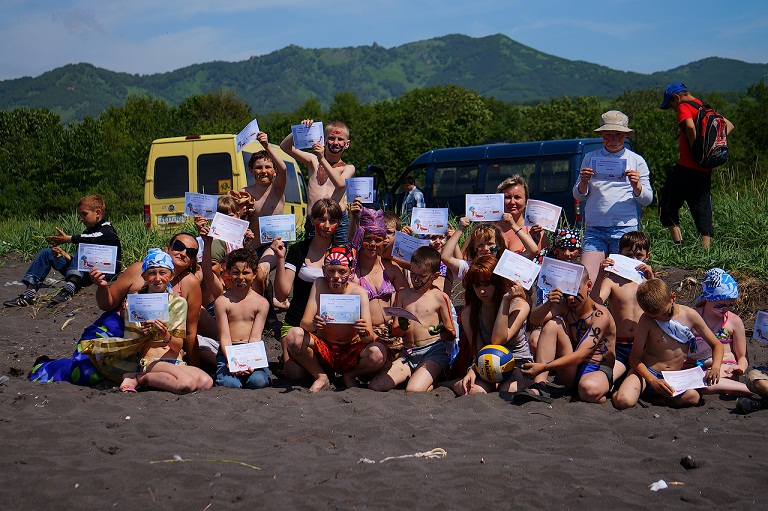 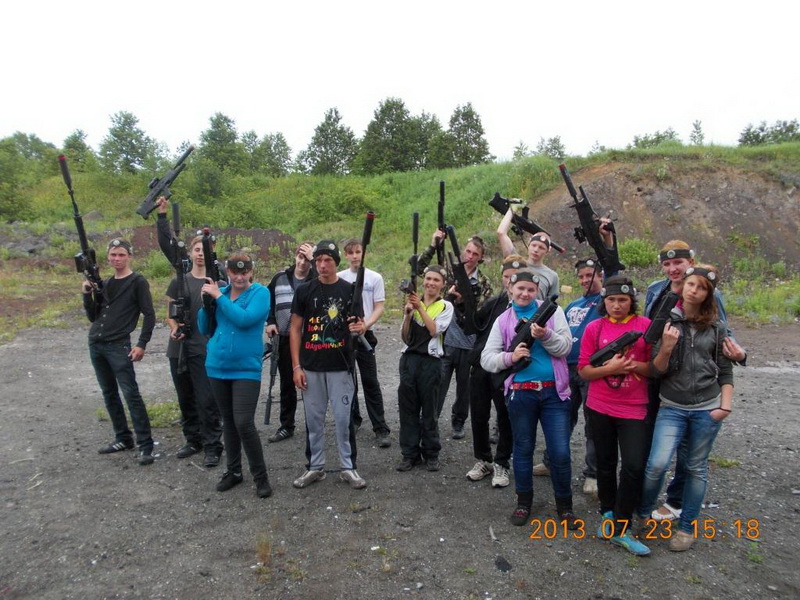 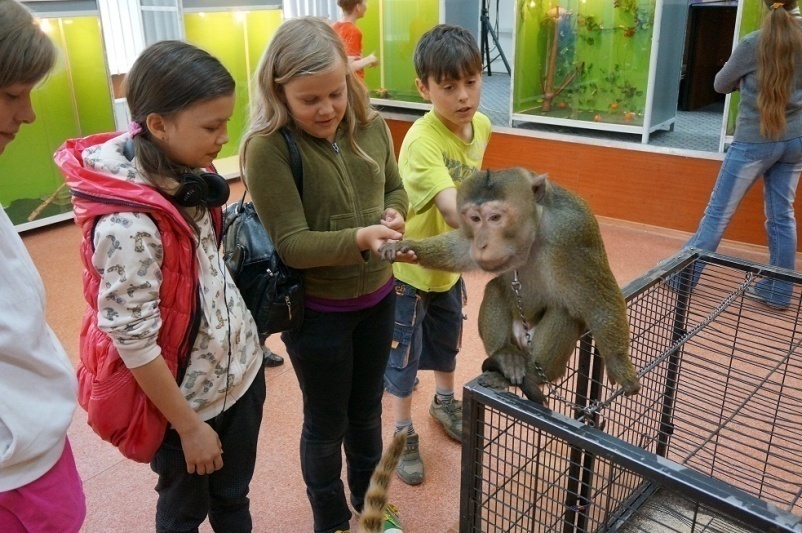 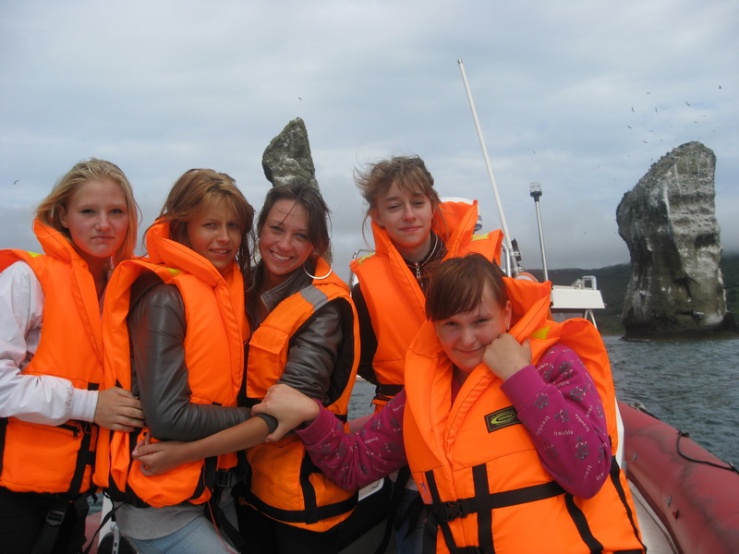 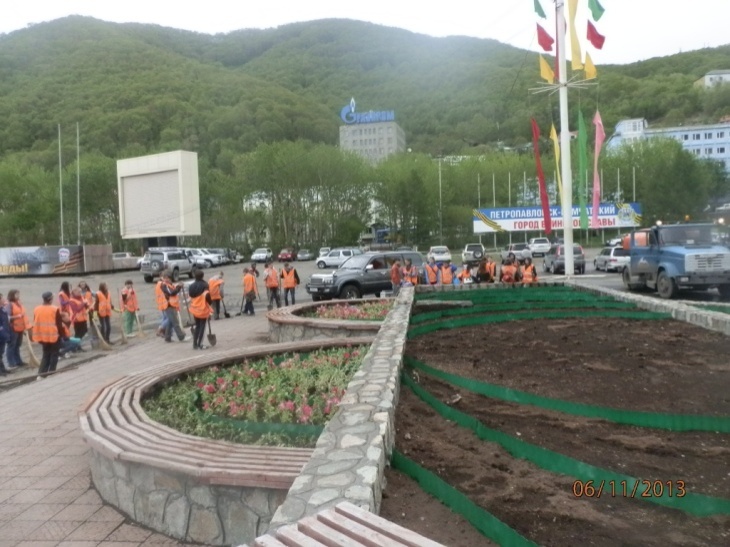 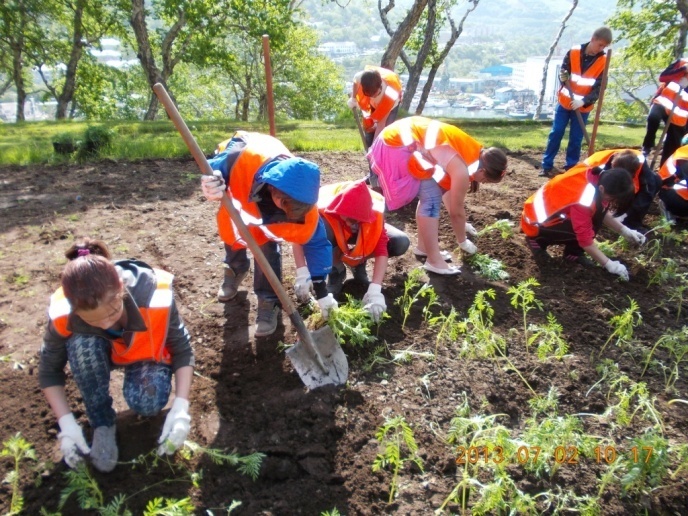 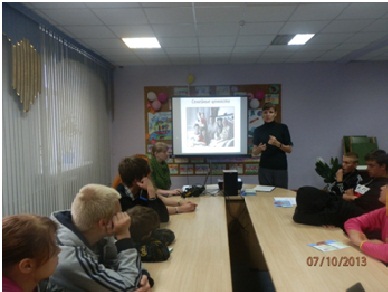 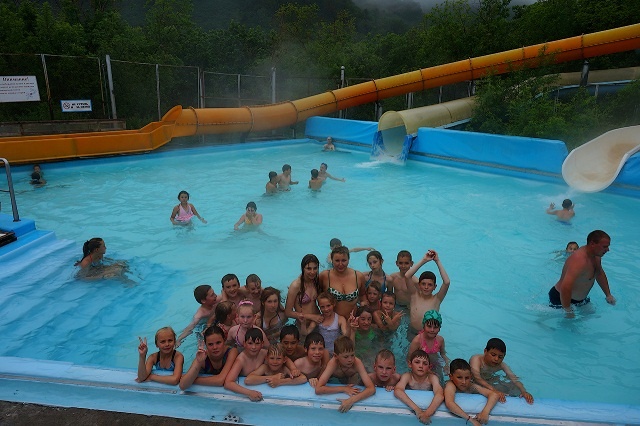 Информационно- просветительская деятельность
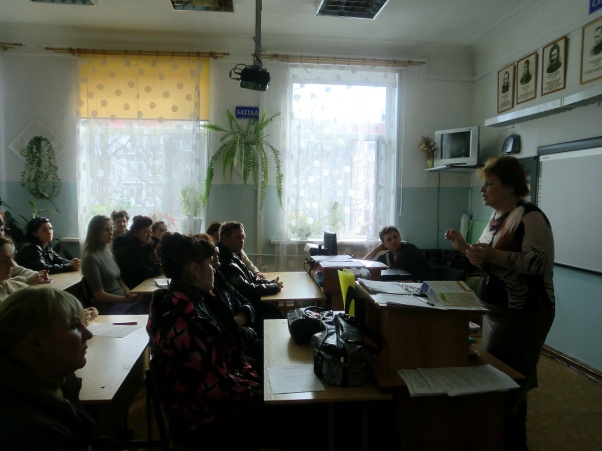 Консультативный пункт 
«Мы выбираем жизнь»
Школа сознательного родительства
«Согласие»
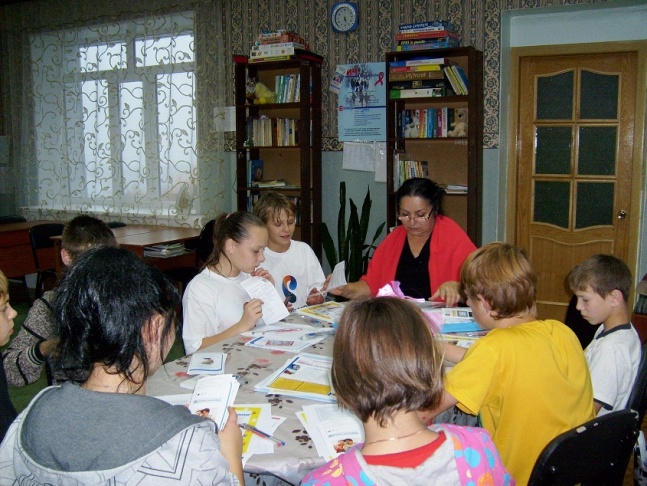 Выступления специалистов на радио и телевидении
Выпуск информационно-просветительских буклетов, брошюр, листовок
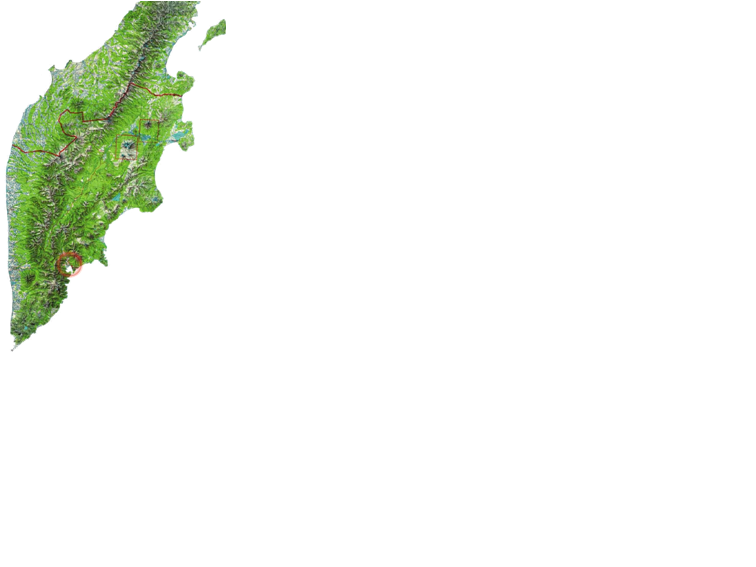 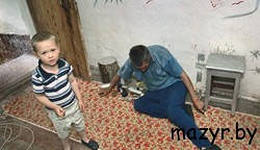 Работа 
с немотивированными семьями
семья
Функциональное отделение
Стационарное отделение
-лечение  и кодирование от алкогольной зависимости;
материальная помощь Министерства социального развития и труда КК или спонсорская помощь для приведения квартиры в порядок.
работа психологов  с детьми и родителями
по восстановлению  детско-родительских отношений
воспитатели помогают детям освоить правила гигиены, правила поведения, организуют для них  свободное время, делают с ними уроки.
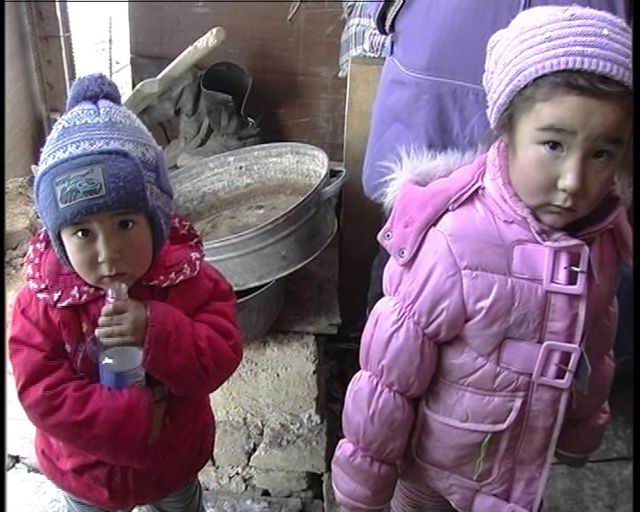 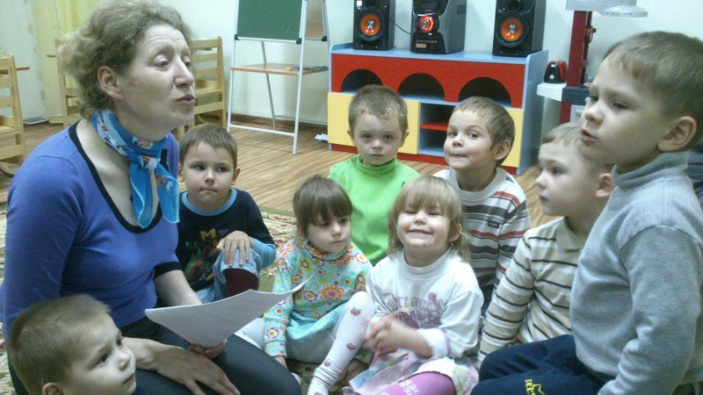 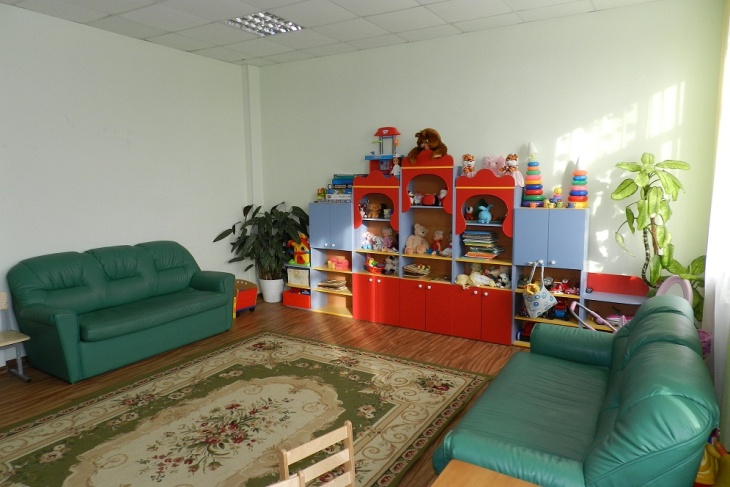 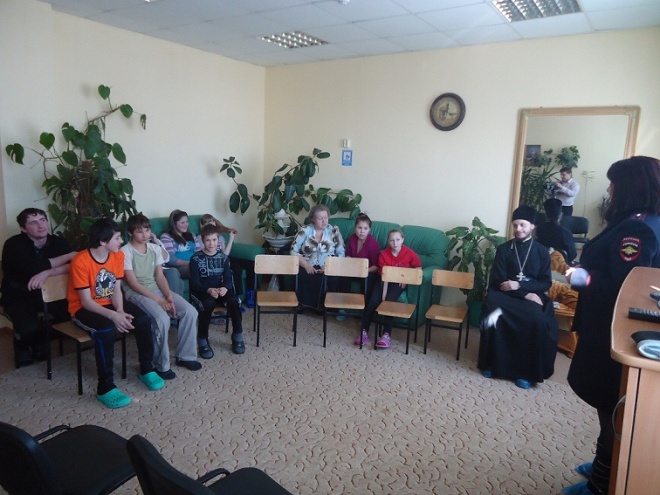 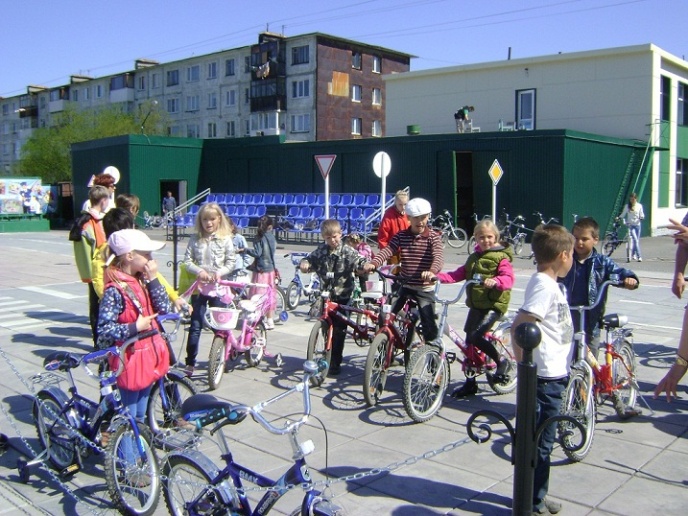 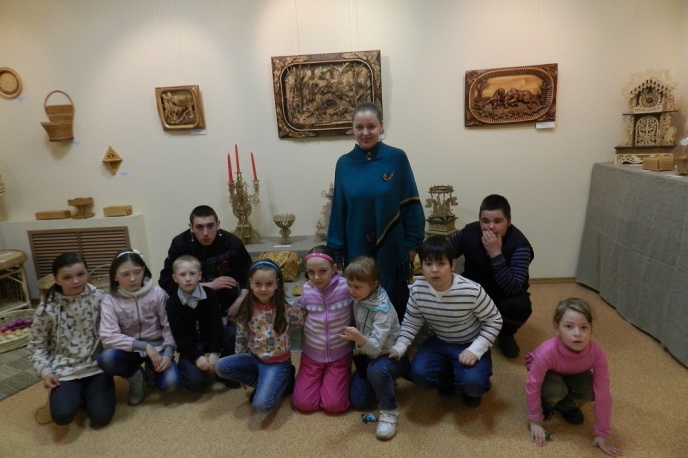 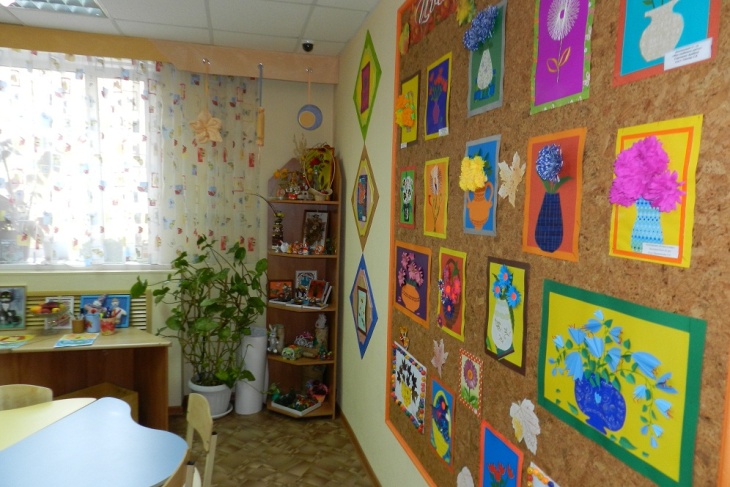 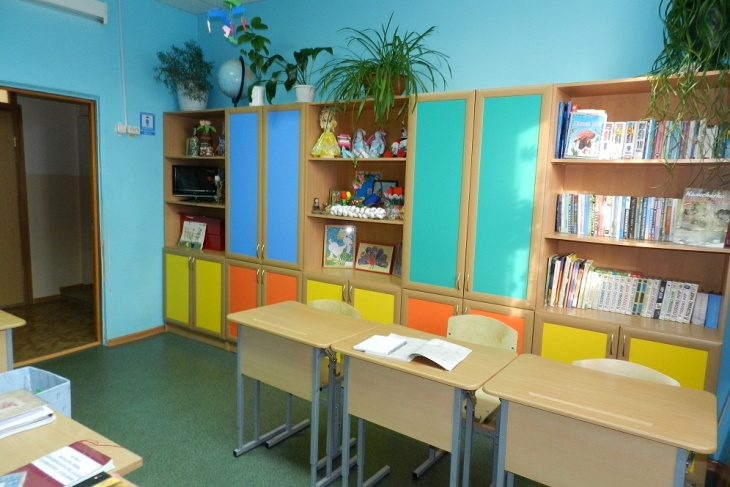 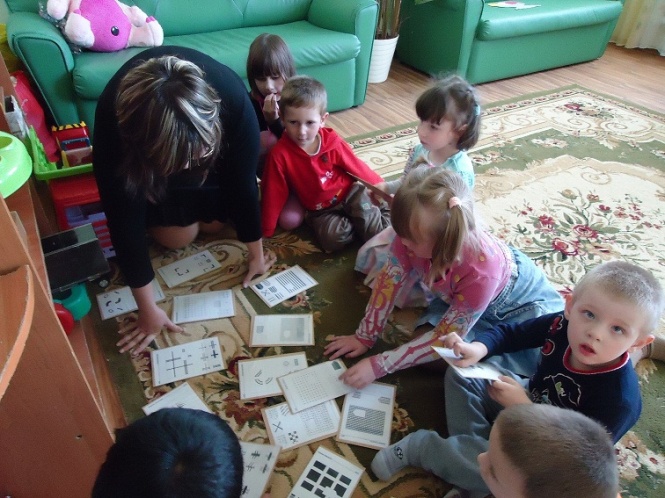 методы
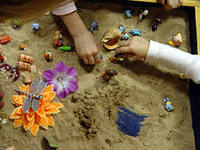 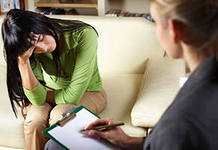 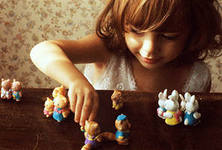 элементы
 пескотерапии
сказкотерапия
беседы
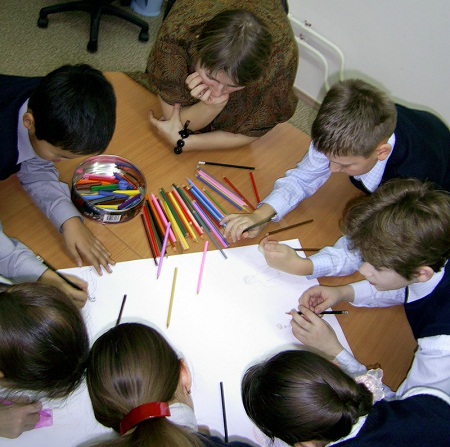 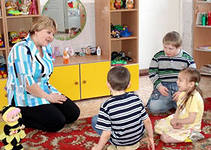 элементы
 арт-терапии
ролевые игры, 
проигрывание ситуаций
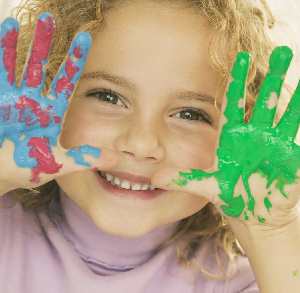 Спасибо за внимание!